ExpertNovi
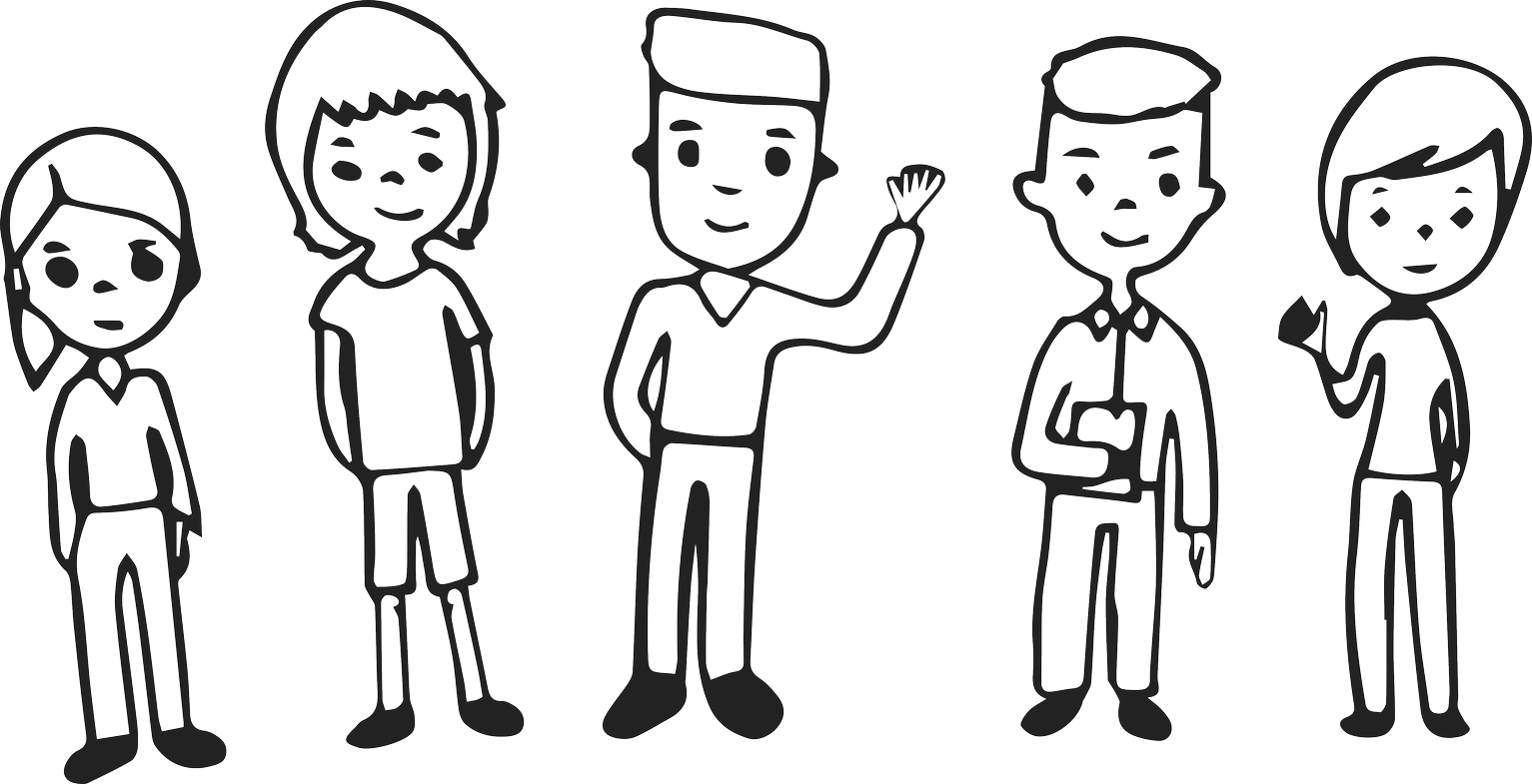 [Speaker Notes: beide]
Expertinnen/Experten
Erfahrungen weitergeben

 Betreuung neuer Studis 

 neu: 1 CP in zwei Semestern!
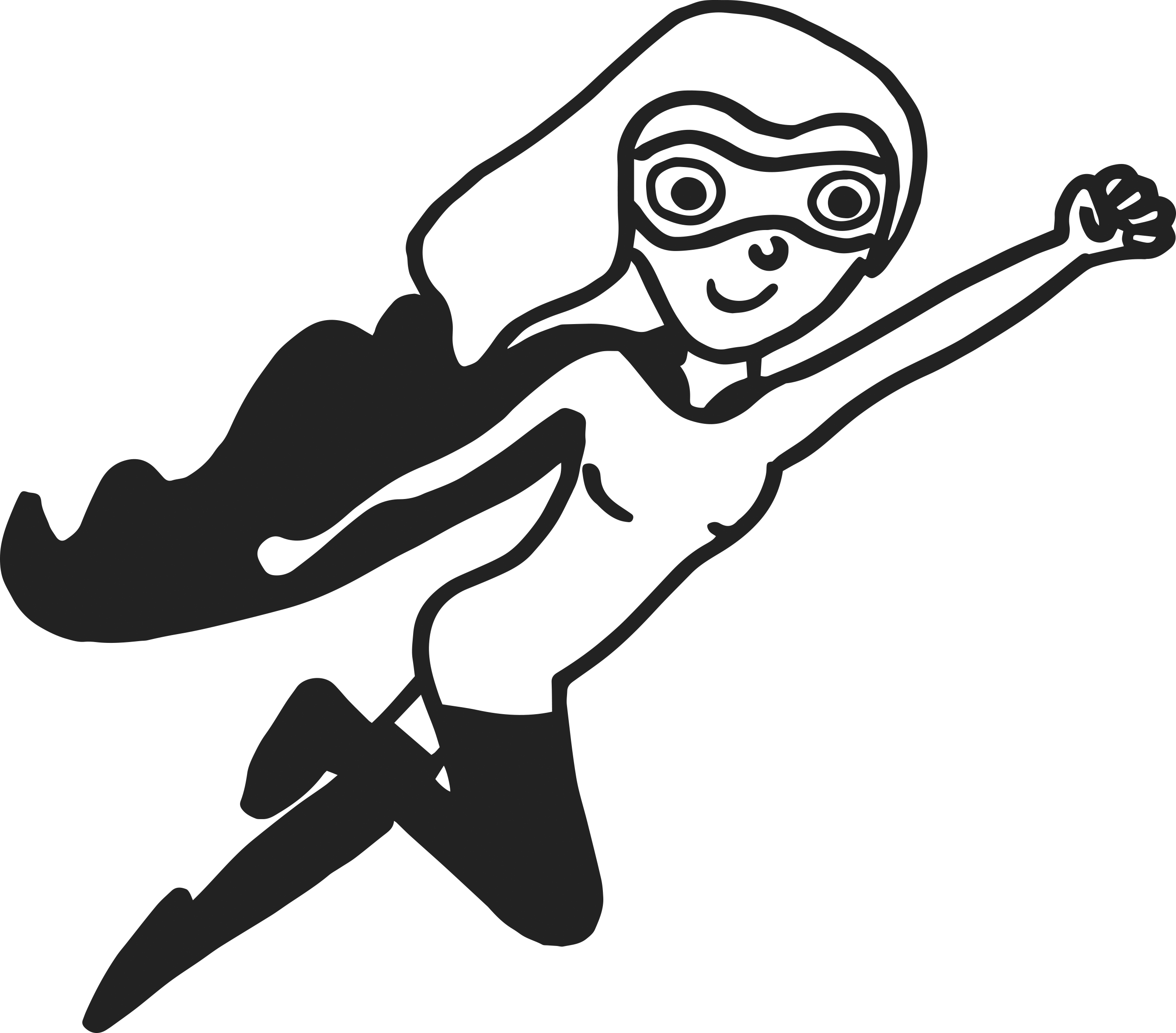 [Speaker Notes: Sébi]
Das ExpertNovi-Projekt
Lernen du musst.
Aber wie?
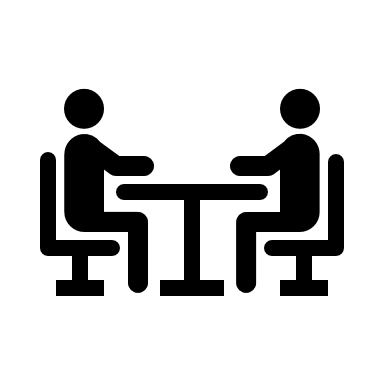 1. Coachen der Novis
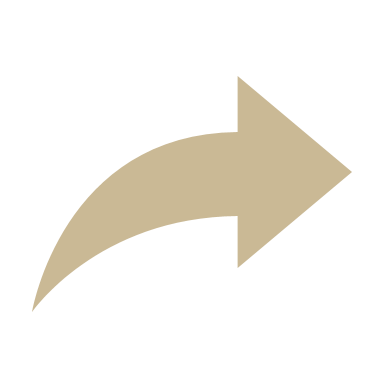 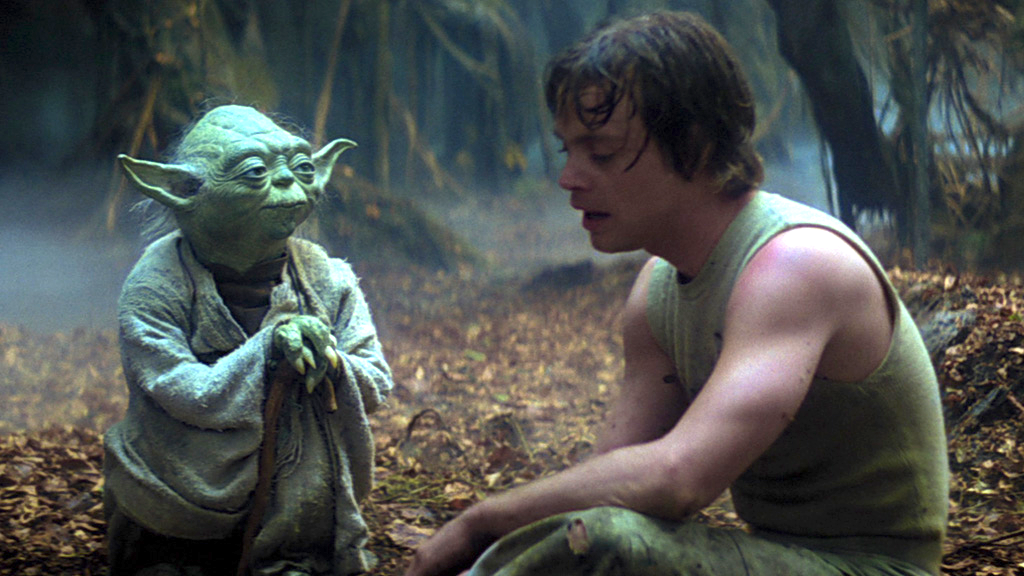 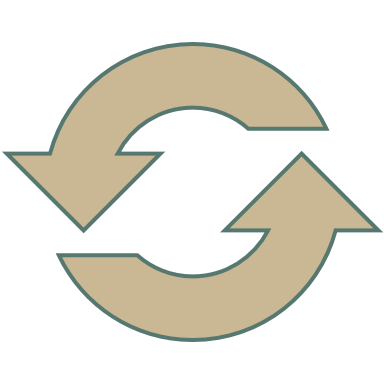 2. Fördern von Lernstrategien
in der Gruppe
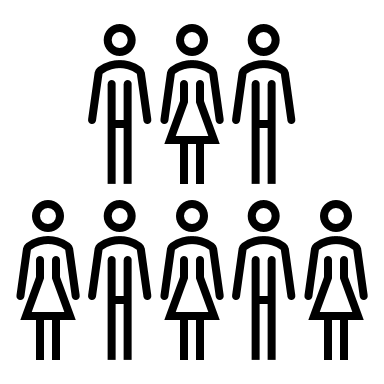 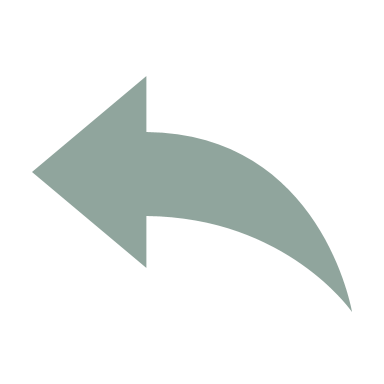 3
[Speaker Notes: Dani
Arbeit auf 2 Ebenen:
Begleiten und Unterstützen der Novis
Fördern von Lernstrategien mit einer Gruppe von Ersties in 3 Workshops]
ExpertNovi und die Wichtigkeit von Lernstrategien
Sie werden Profis für das Lernen

Sie können mit einer Gruppe von neuen Studierenden an ihrem Lernen im Studium arbeiten
Sie können als Lernprofi mit Ihrer Gruppe zwei weitere Male an Lernen und Lernstrategien und der Vermittlung von Lernstrategien arbeiten
Dieser Doppeldecker wird Sie in Ihrer Arbeit als Lehrperson weiterbringen
Sie können die Lektionen für Ihre Arbeit im ExpertNovi-Projekt anrechnen
[Speaker Notes: Dani]
Wichtige Daten
Anmeldebeginn: 01.05.23 (www.phlu.ch/ueber-uns/studorg.html) 
 Anmeldeschluss: 08.09.23 
 Vorbereitungsmorgen: Samstag, 16.09.23 (von 09:15 Uhr bis 13:15 Uhr) 
 Workshop 1 am Tag «Lernen im Campus» : Mittwoch 04.10.23 (ca. 2 Stunden) 
Workshop 2: Mitte bis Ende November 23 (ca. 2 Stunden)
Workshop 3: Ende April 24 (ca. 2 Stunden)
Abschlussveranstaltung: Montag, 06.05.24 17.30 – 19.00
[Speaker Notes: beide]
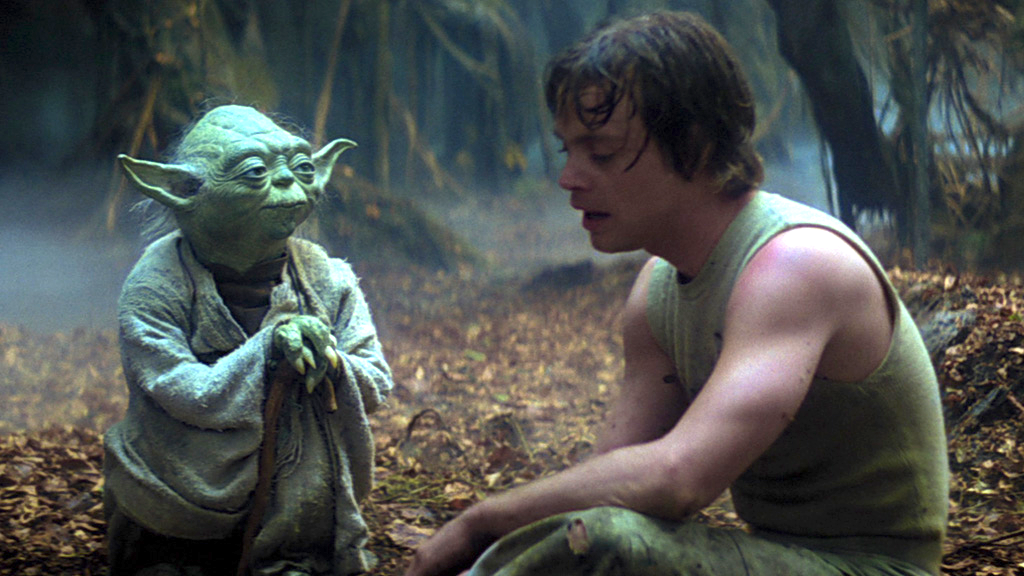 Aufwand Expert:in:1 CP = 30 Stunden
6
[Speaker Notes: v.a. Dani]
Kontaktmöglichkeiten
Andri Bischoff
Daniel Goldsmith











daniel.goldsmith@phlu.ch
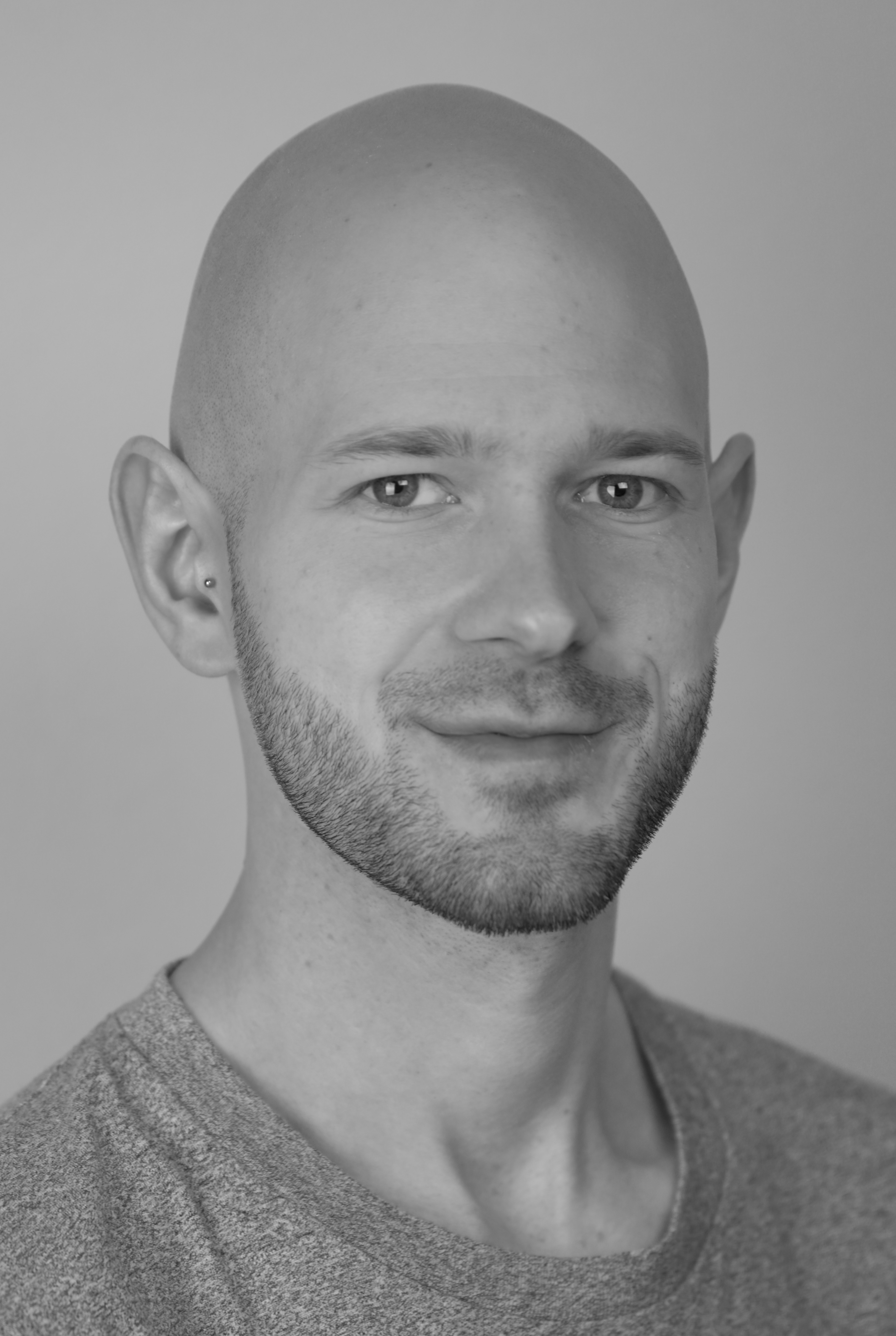 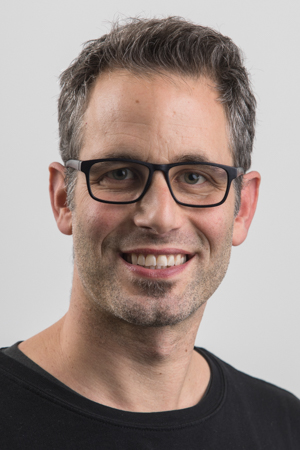 andri.bischoff@stud.phlu.ch
Kontaktmöglichkeiten
Anmeldebeginn: 01.05.23 (www.phlu.ch/ueber-uns/studorg.html)
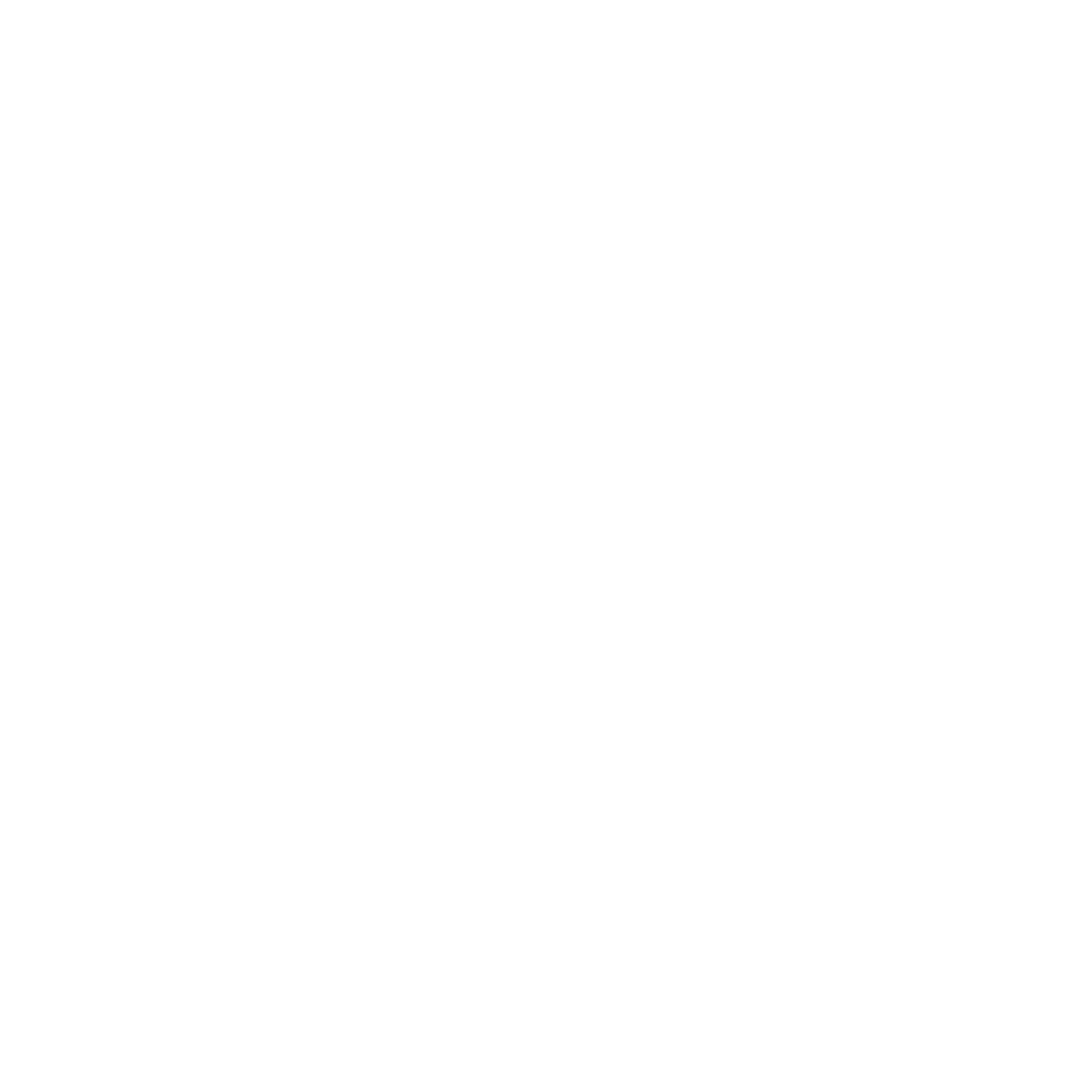 www.facebook.com/studorgphlu
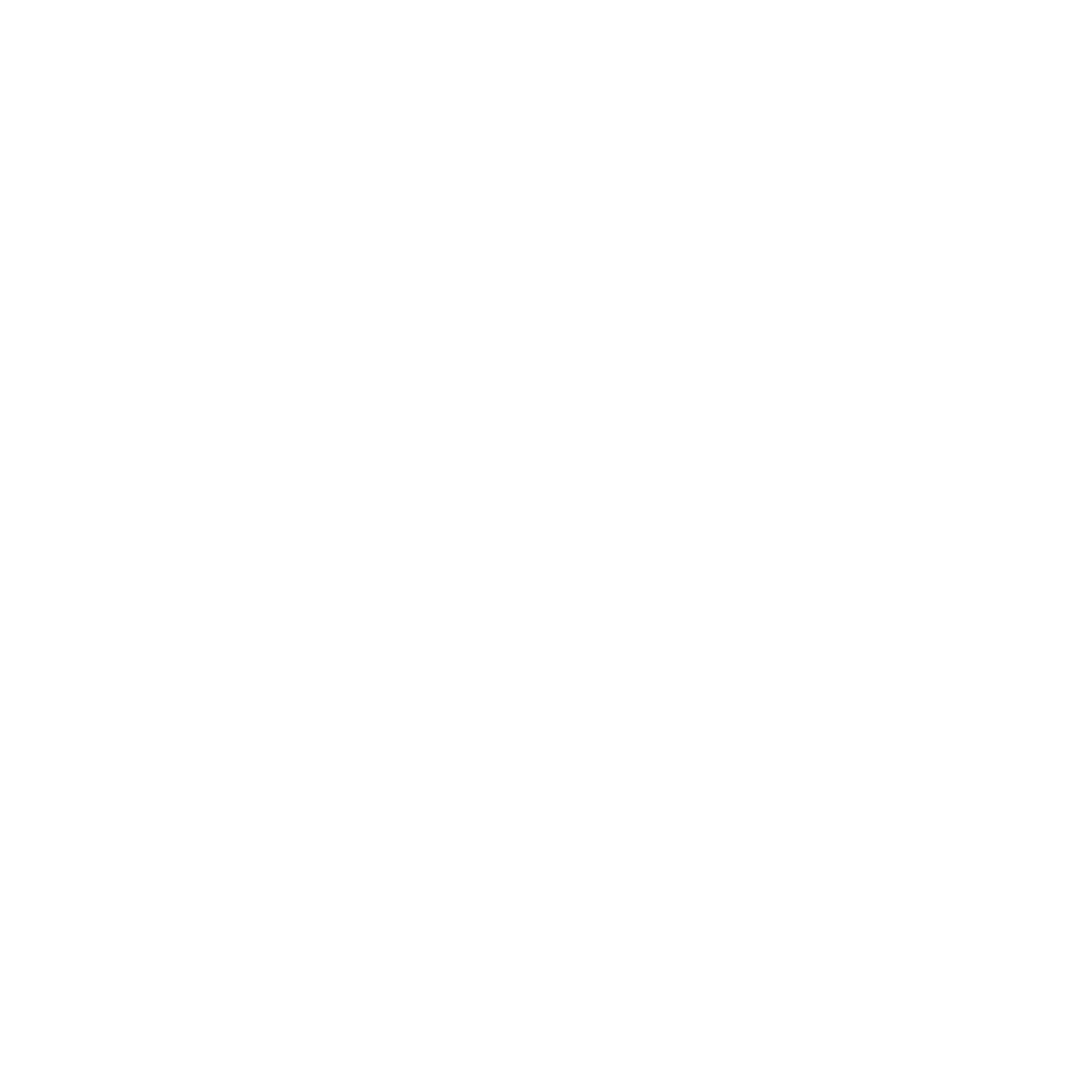 www.instagram.com/studorgphluzern
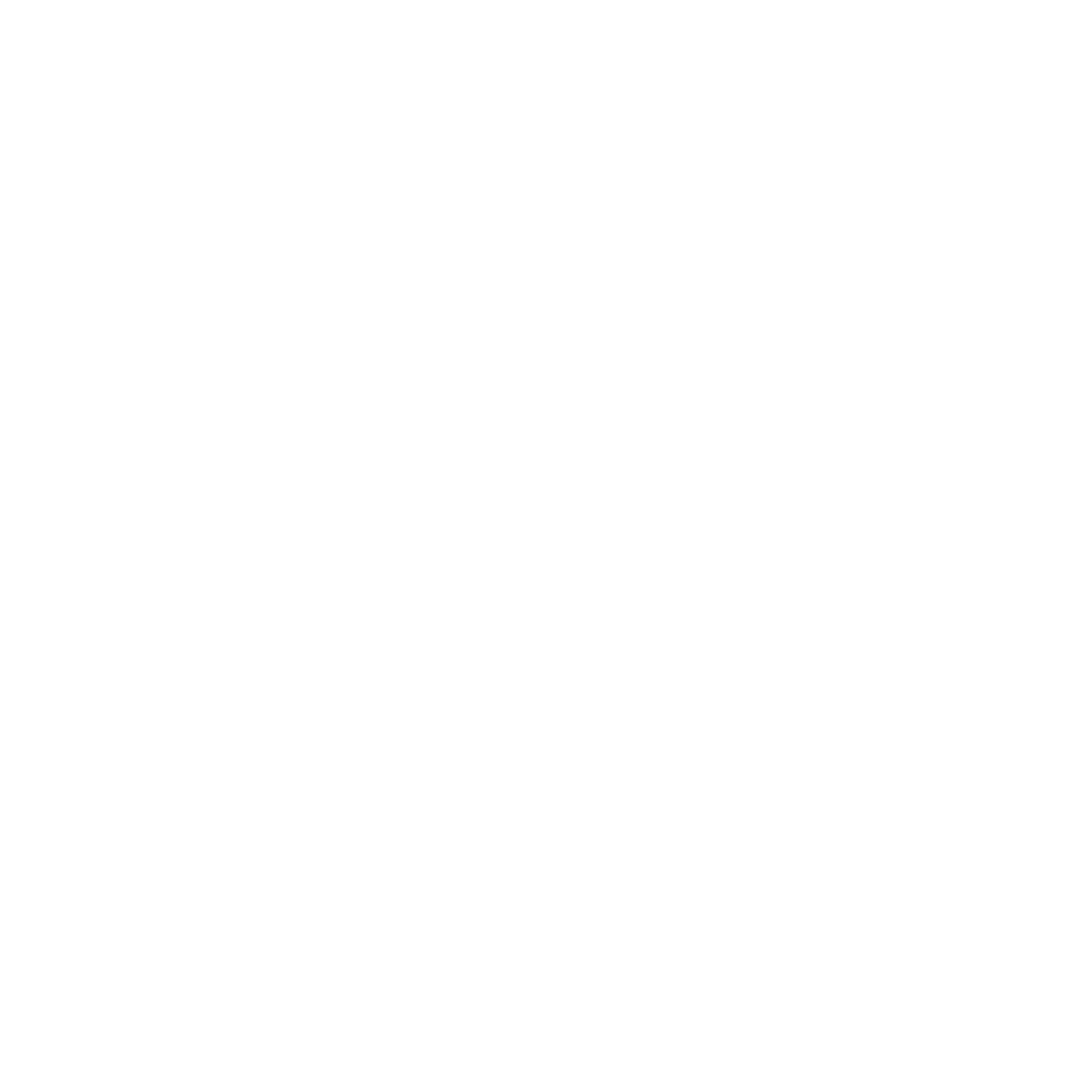 studorg@phlu.ch
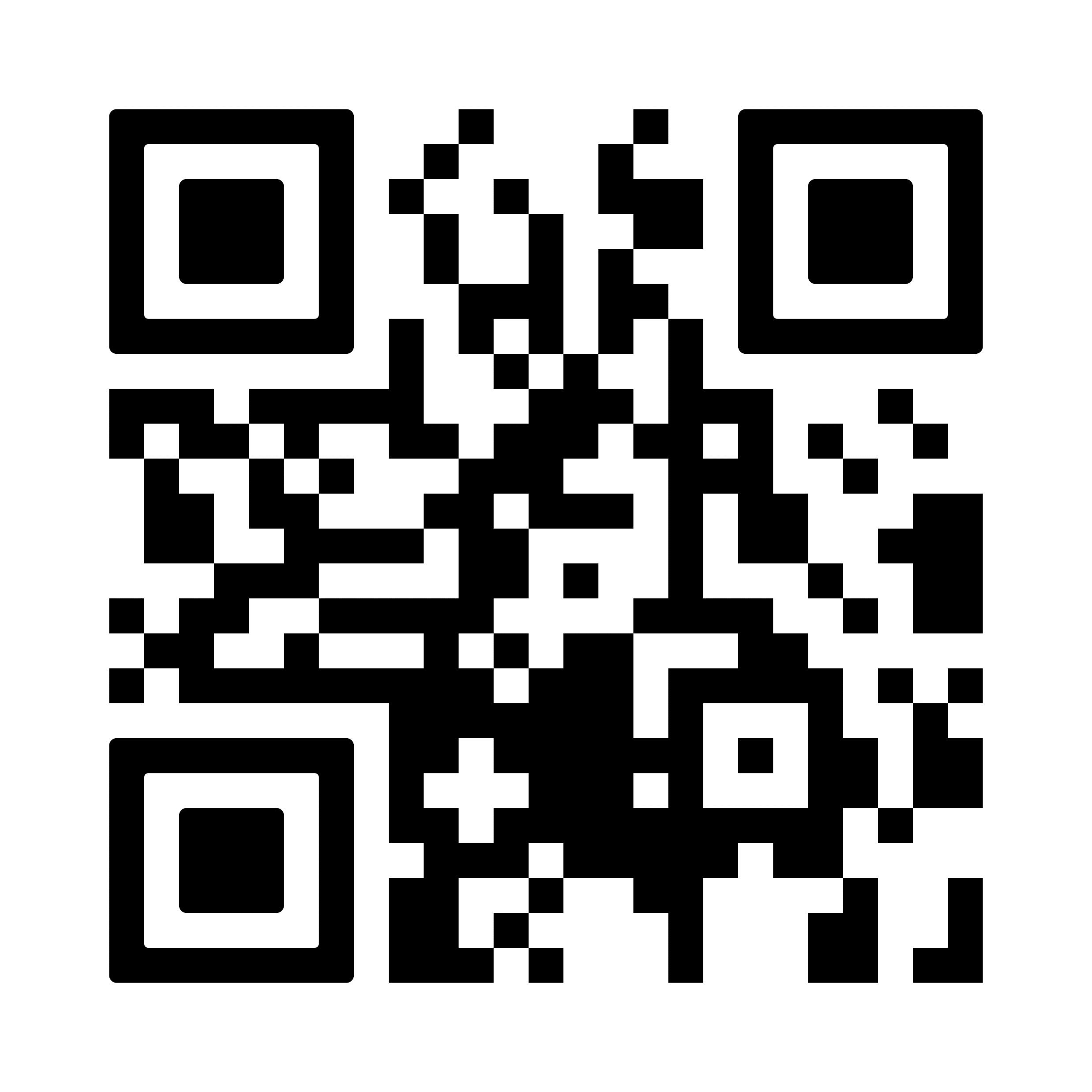 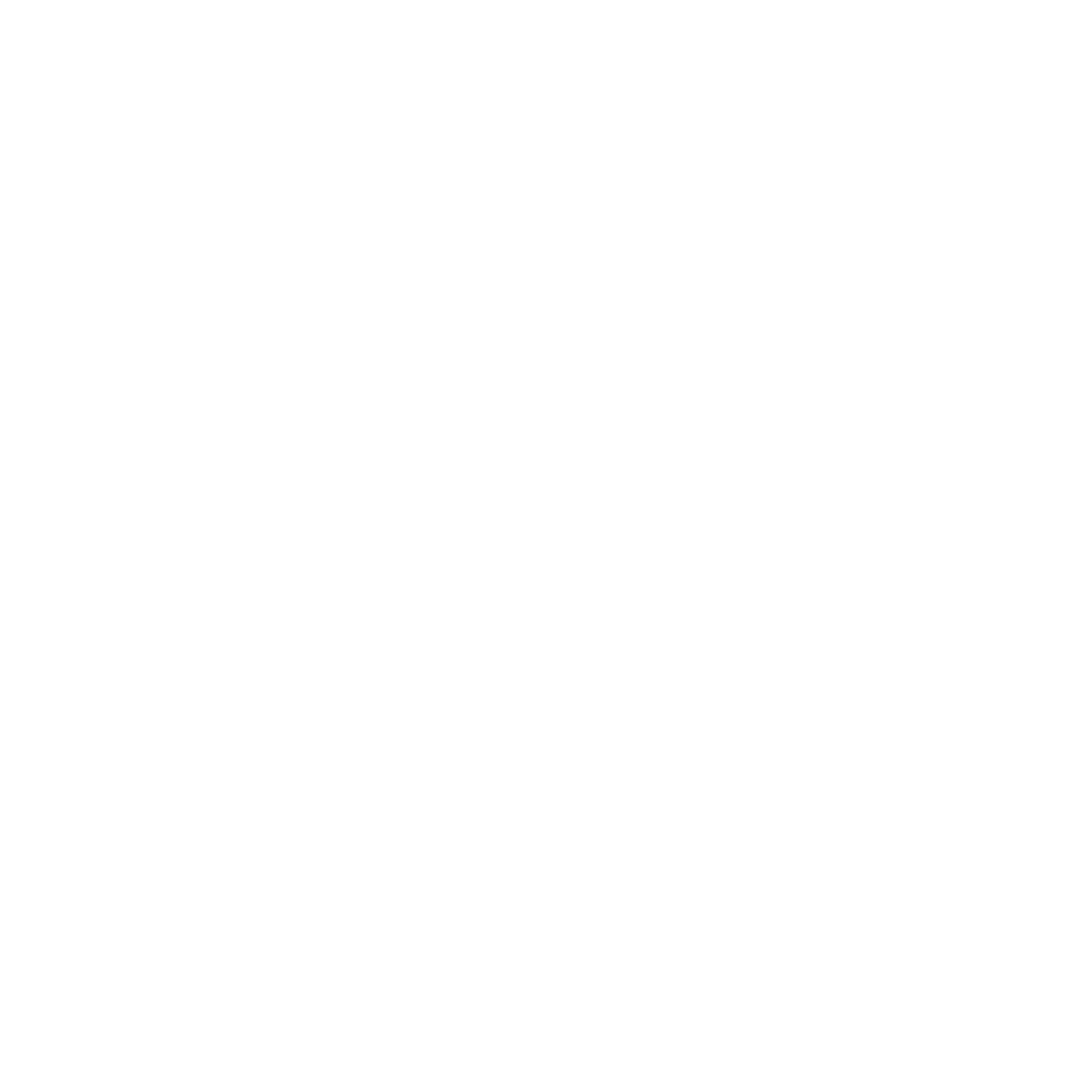 www.phlu.ch/ueber-uns/studorg.html
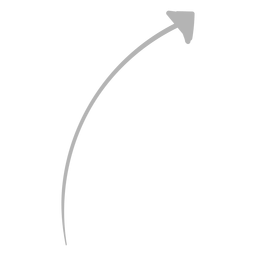 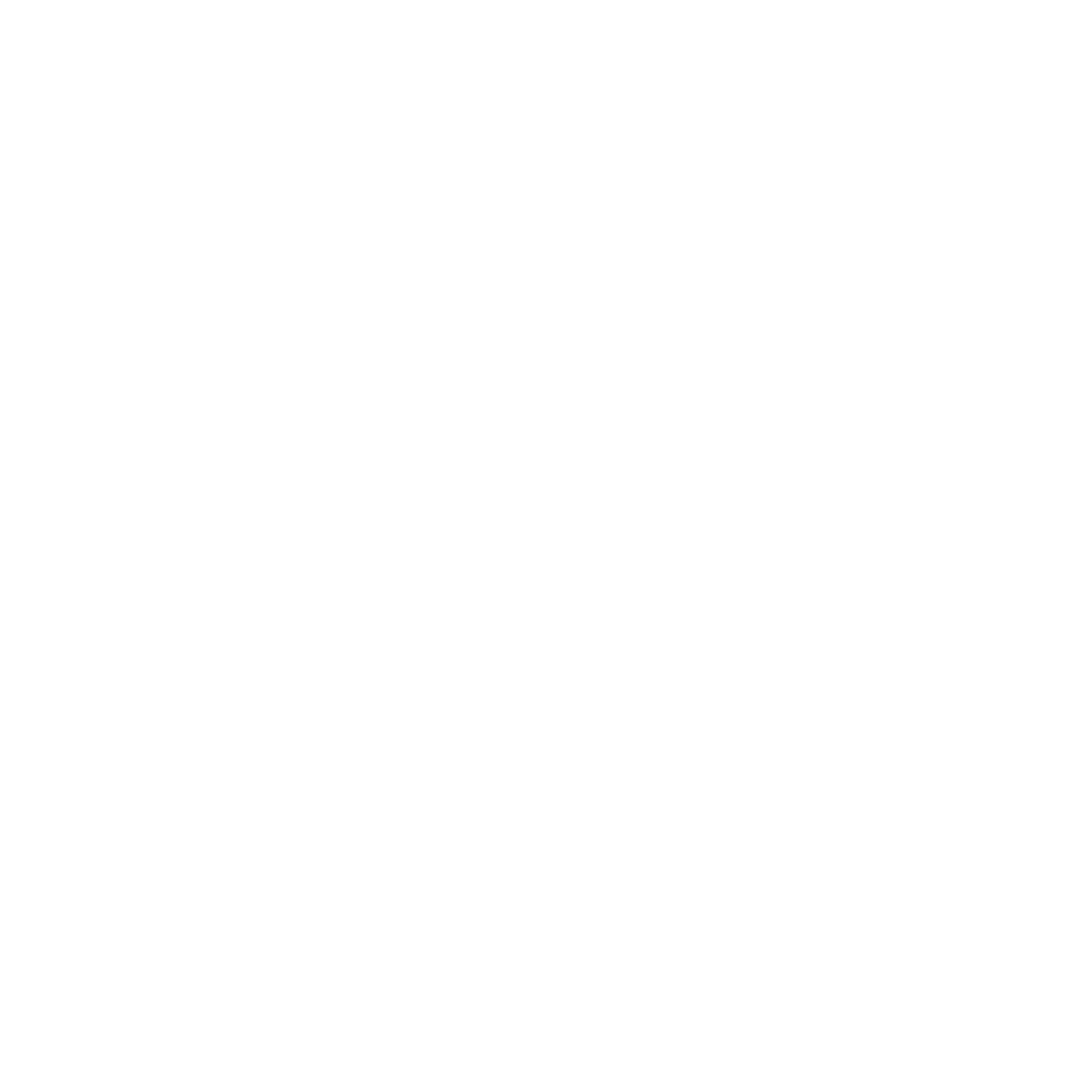 Trete unserer Whatsapp-Gruppe bei.